6.3			                        Kombinatorik
Kombinationer
Den matematik som handlar om att beräkna antalet möjliga kombinationer kallas för kombinatorik. Det kan till exempel handla om hur många kombinationer det kan finnas av fyrsiffriga koder till mobilen.
Hur många tal? (I)
Hur många tresiffriga tal kan bildas av lapparna:
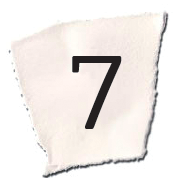 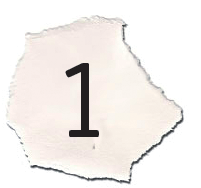 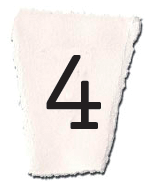 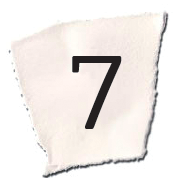 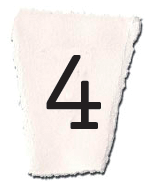 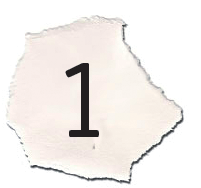 Med siffran 1 först kan vi bilda talen:
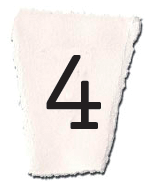 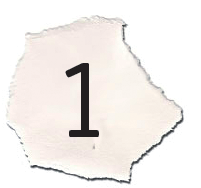 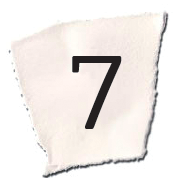 Sammanlagt kan vi alltså bilda 6 olika tal.
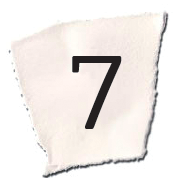 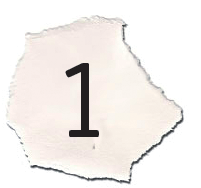 Med siffran 4 först kan vi bilda talen:
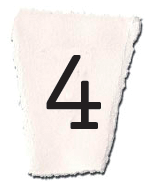 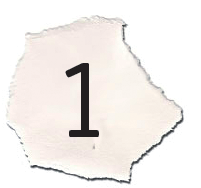 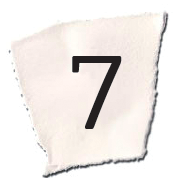 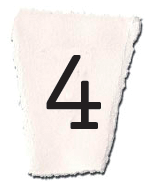 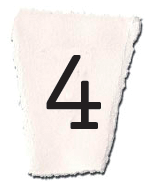 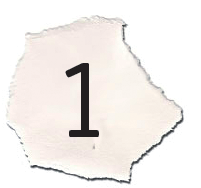 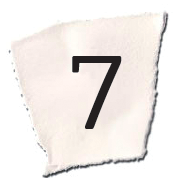 Med siffran 7 först kan vi bilda talen:
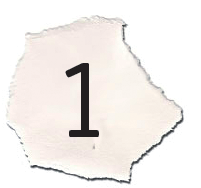 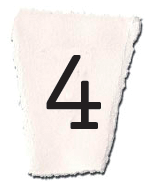 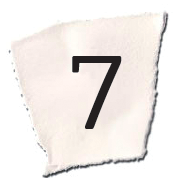 Siffrorna på de tre positionerna är beroende av varandra.
Första siffran kan väljas bland 3 siffror. När första siffran valts kan den andra siffran väljas bland 2 siffror. Sen finns det bara 1 siffra kvar som sista siffra.
Vi kan därför räkna ut antalet tal så här:
3 · 2 · 1 = 6
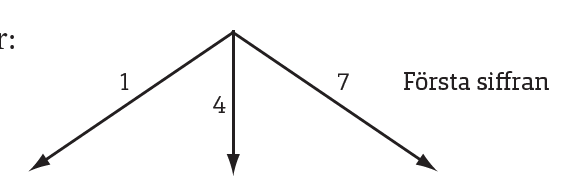 Med ett träddiagram kan det visas så här:
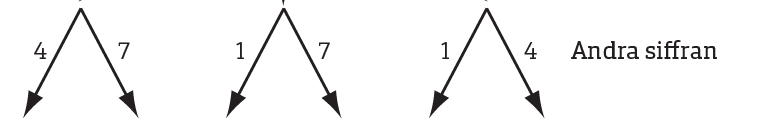 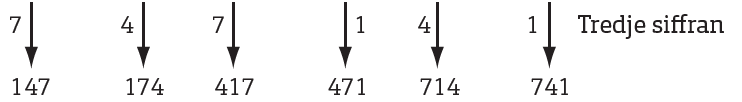 Hur många tal? (II)
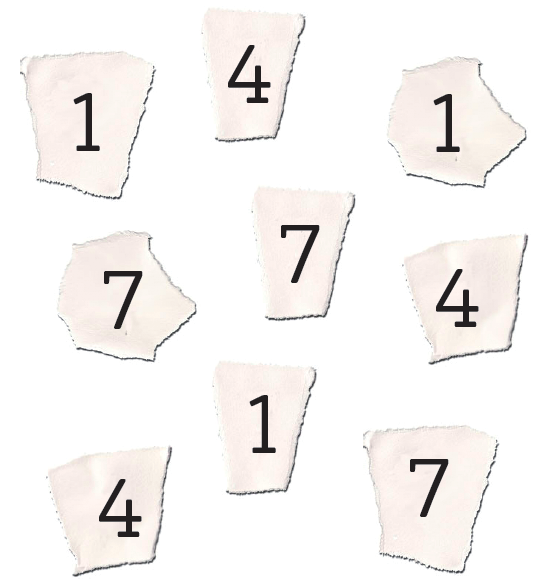 Hur många olika tresiffriga tal kan vi bilda om vi har tre lappar med 1:or, tre lappar med 4:or och tre lappar med 7:or?
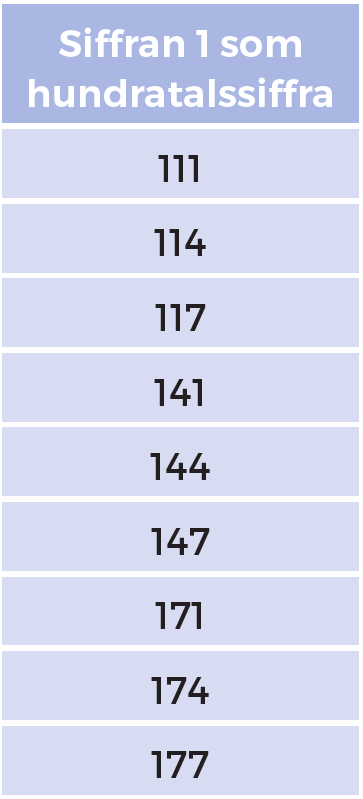 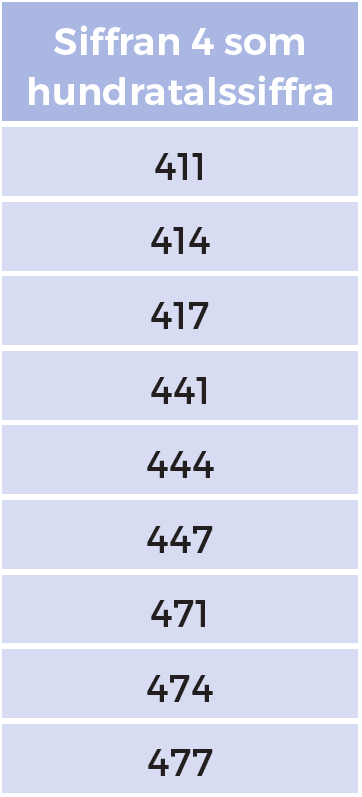 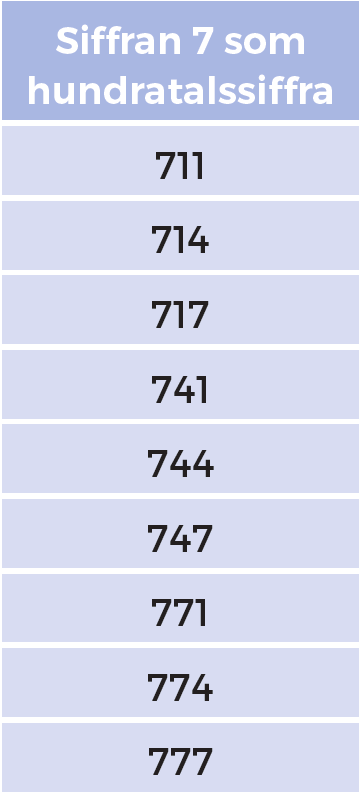 Siffrorna på de tre positionerna är oberoende av varandra.
Det finns tre möjliga siffror till varje position.
Vi kan därför räkna ut antalet tal så här:
3 · 3 · 3 = 27
Med ett träddiagram kan det visas så här:
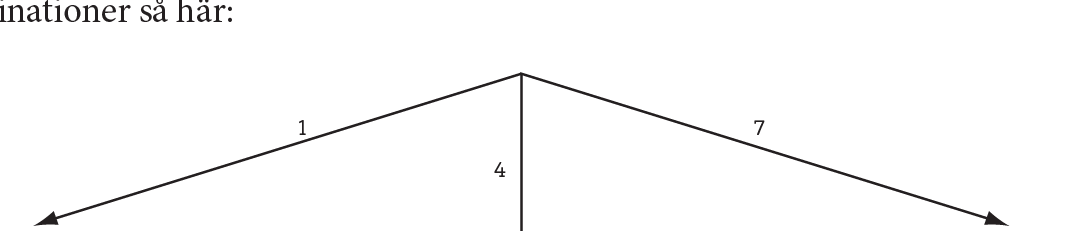 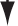 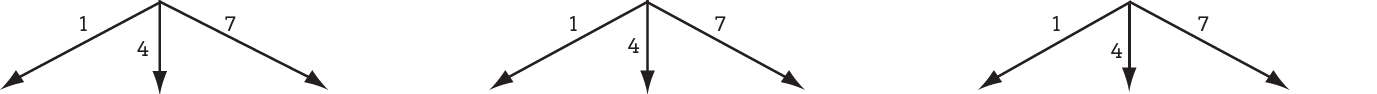 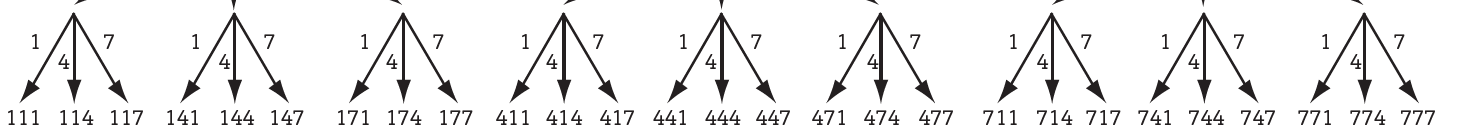 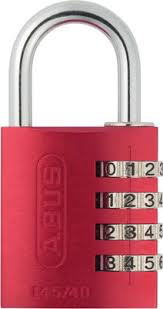 Exempel
På hur många sätt kan man välja en fyrsiffrig kod till det här hänglåset?
=
10 · 10 · 10 · 10 st
Antal kombinationer :
10 000 st
Antalet möjliga siffror på varje
position är oberoende av varandra.
På varje position kan du välja bland 10 siffror.
Svar:  Antalet sätt är 10 000.
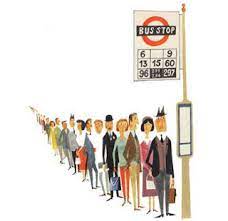 Fyra personer står i en busskö.
På hur många olika sätt kan kön ordnas?
Exempel
=
4 · 3 · 2 · 1 olika sätt
24 olika sätt
Antal sätt:
Vem som helst av de fyra kan stå först i kön. På nästa plats kan någon av de andra tre personerna stå och så vidare.
Antalet möjliga personer på varje
plats är beroende av varandra.
Svar:  Kön kan ordnas på 24 olika sätt.
Exempel
=
8 · 7 · 6 · 5 olika tal
1 680 olika tal
Antal kombinationer :
Hur många fyrsiffriga tal kan bildas med siffrorna 1–8 om alla siffror ska vara olika?
På första positionen kan 8 olika siffror stå, på andra positionen 7 olika siffror och så vidare.
Antalet möjliga siffror på varje
position är beroende av varandra.
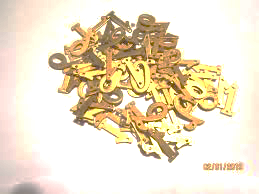 Svar:  Man kan bilda 1 680 olika tal.